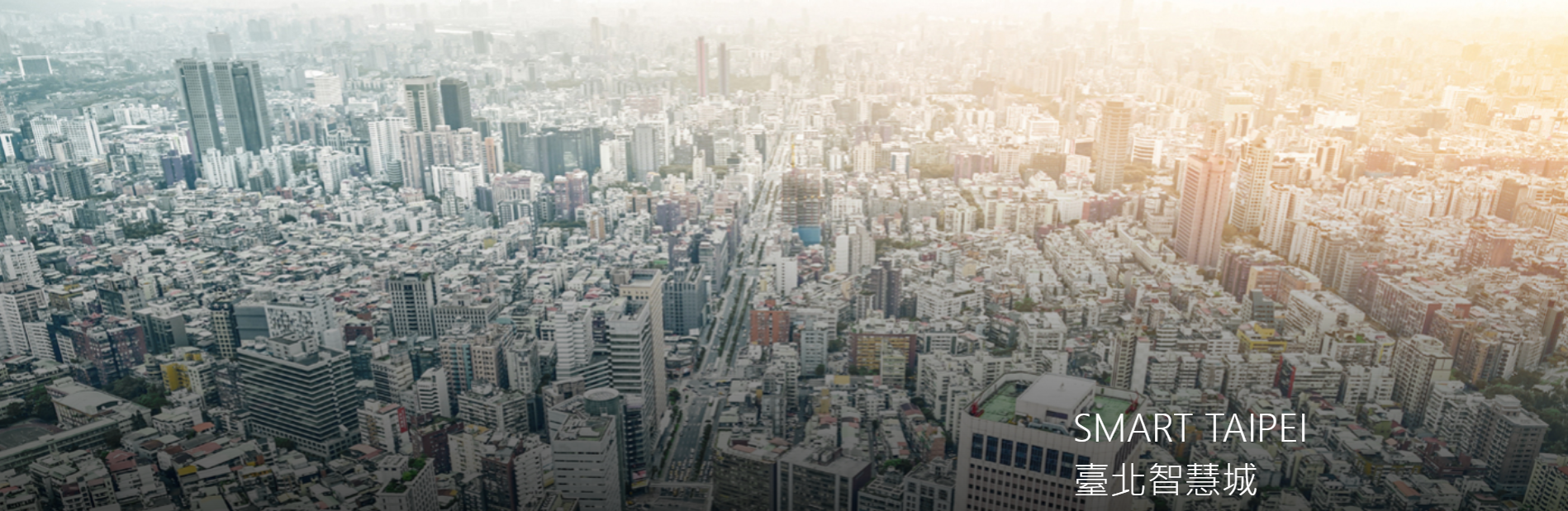 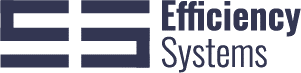 Stop Flying Blind
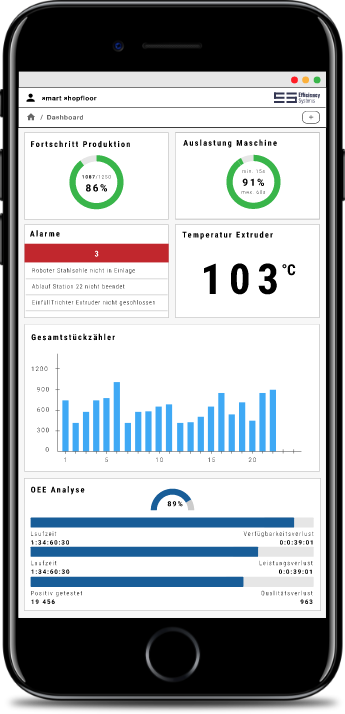 DAPONA: the IoT Platform for 
Digital Asset Management
Real time Data visualization and Alerting
Forecasting, machine learning (coming soon)Simply connect and get started
Once a standstill has occurred,it can never be made up again. 
The only possibility is prevention.
	Thilo Heffner, Efficiency Systems
18 August 2020
(c) Thilo Heffner
2
DAPONA
Reduce costs, act before it is too late: 
DAPONA digitally depicts your reality, generates tasks and forecasts.All you have to do is connect your physical Assets (such as machines, analogues, sensors, systems, etc.) and you can immediately see digitally, anytime and anywhere, what is happening, what the utilisation rate is and where faults are reported. On tablets, your PC, or on the road on your smartphone: A web browser is all you need.
18 August 2020
(c) Thilo Heffner
3
DAPONA: The digital image of reality
Free configurable realtime web-dashboards, tasks, alerts
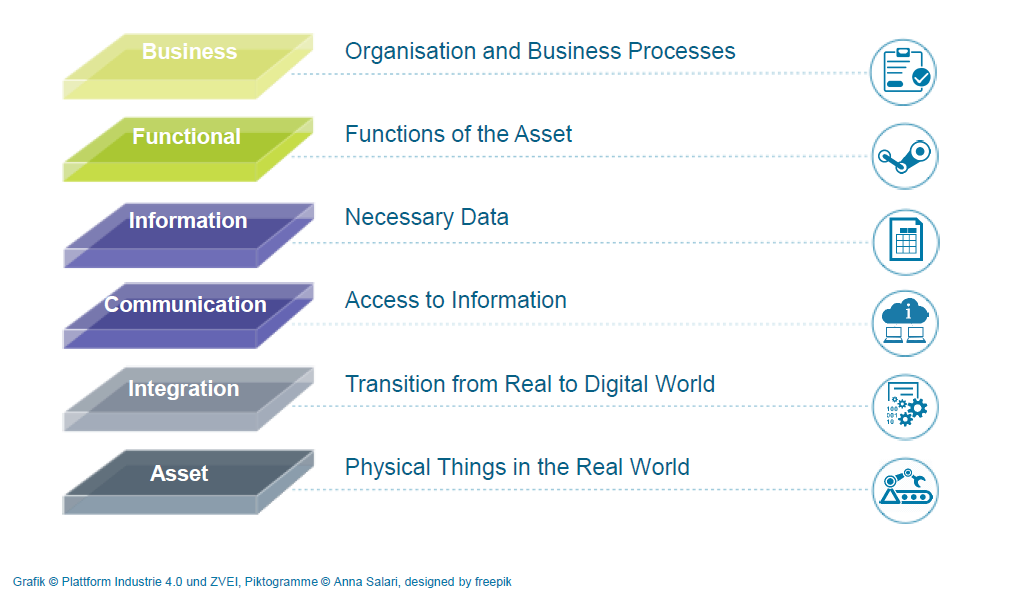 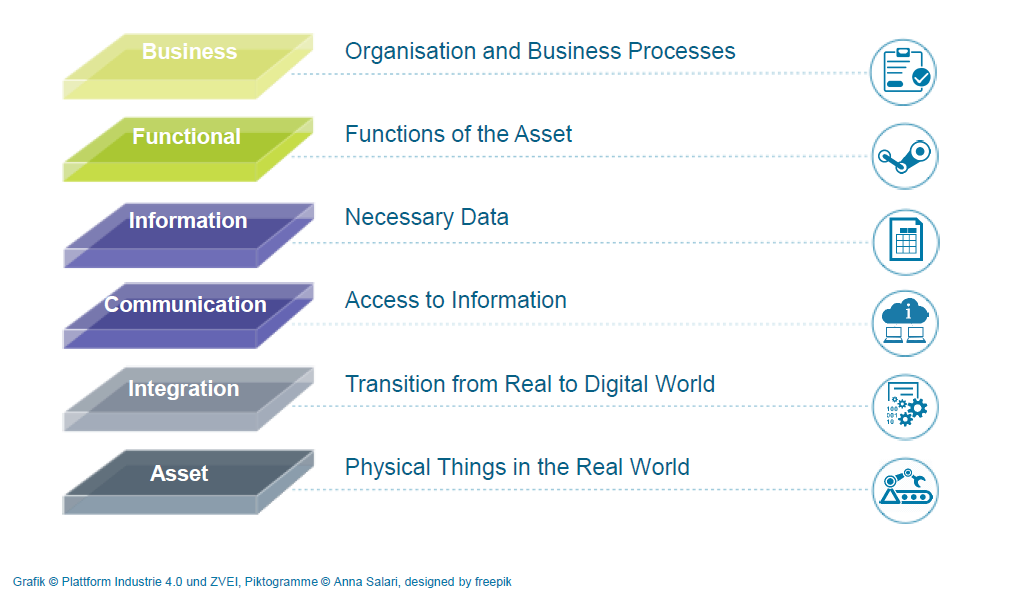 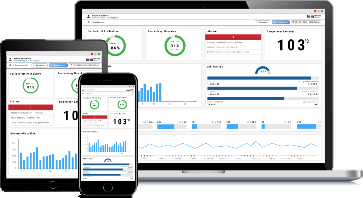 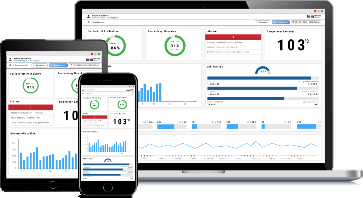 Digital World
Open secure platform DAPONA
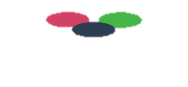 Real
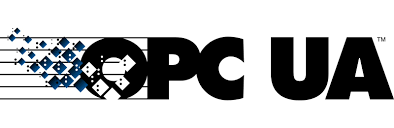 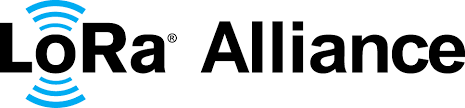 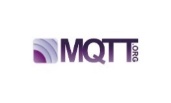 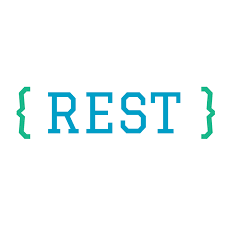 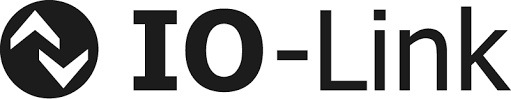 …
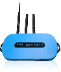 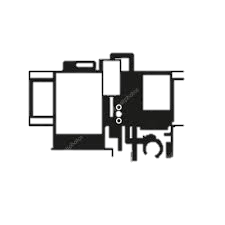 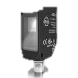 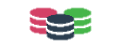 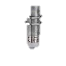 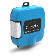 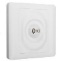 Local Assets, Integration
18 August 2020
(c) Thilo Heffner
4
DAPONA: usecase Saving Energy
Free configurable realtime web-dashboards, tasks, alerts
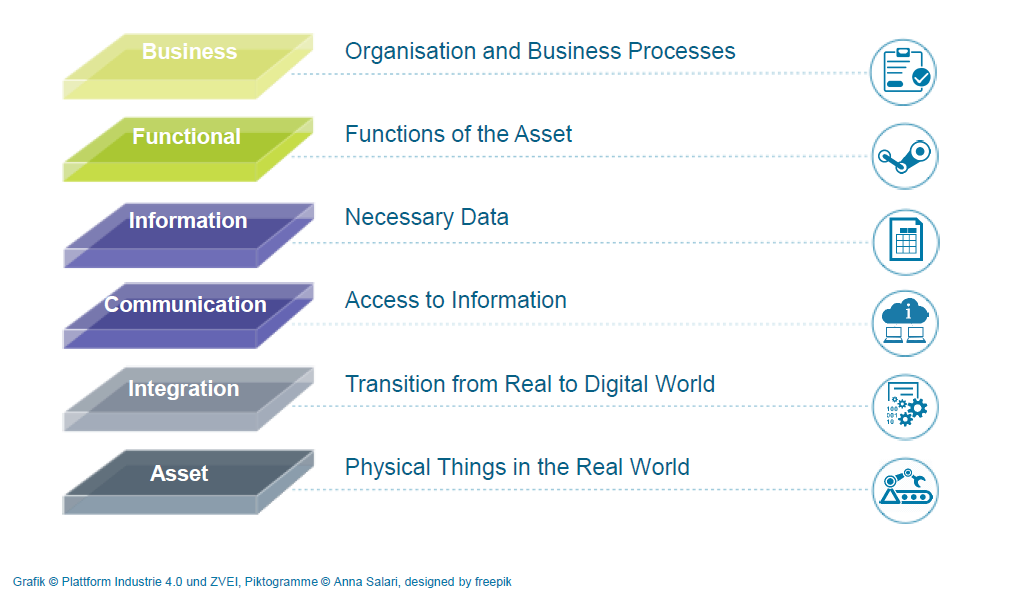 Thresholds, alerting, actions
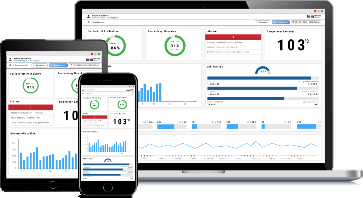 Energy saving dashboards
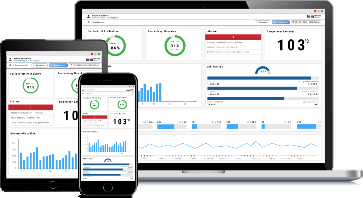 Digital World
Open secure platform DAPONA
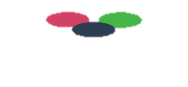 Real
Energy sensors
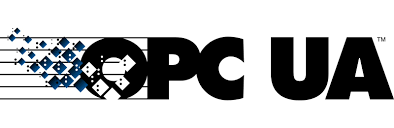 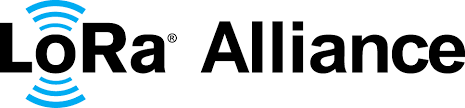 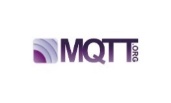 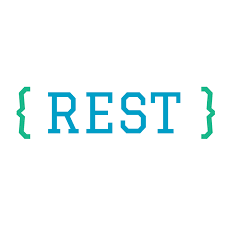 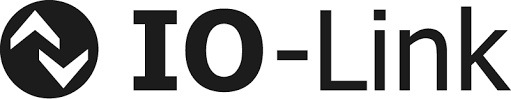 …
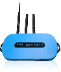 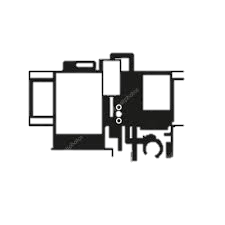 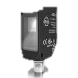 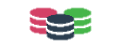 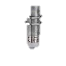 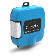 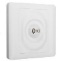 Local Assets, Integration
18 August 2020
(c) Thilo Heffner
5
DAPONA: usecase disaster prevention
Free configurable realtime web-dashboards, tasks, alerts
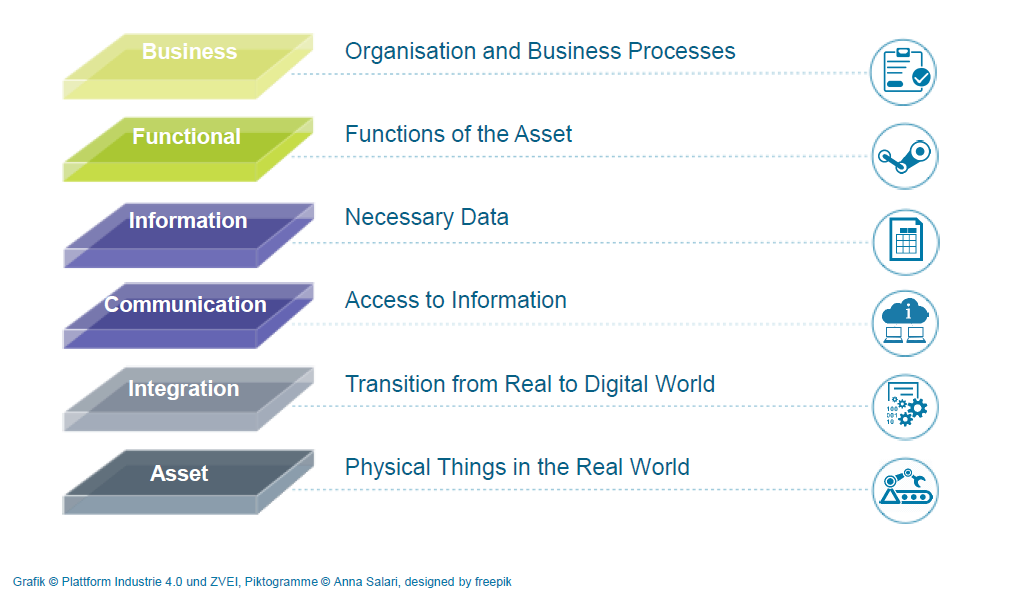 Thresholds, alerting, warning, actions
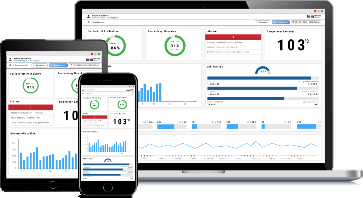 Desaster risk-level dashboards
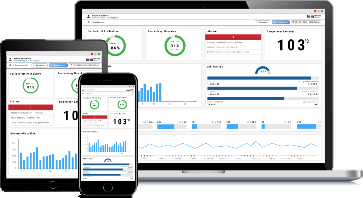 Digital World
Open secure platform DAPONA
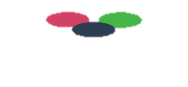 Real
Sensors @ potential desaster sources
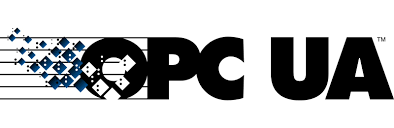 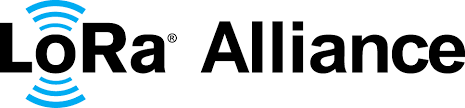 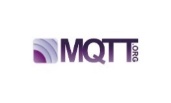 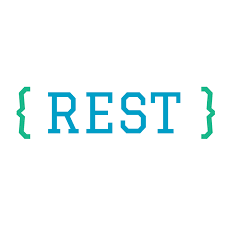 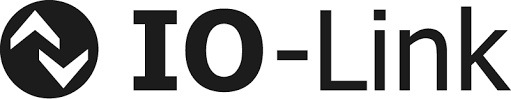 …
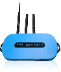 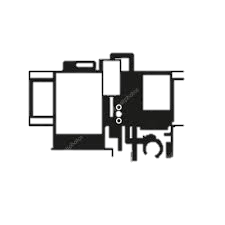 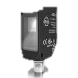 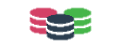 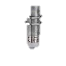 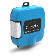 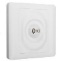 Local Assets, Integration
18 August 2020
(c) Thilo Heffner
6
DAPONA: usecase Environment
Free configurable realtime web-dashboards, tasks, alerts
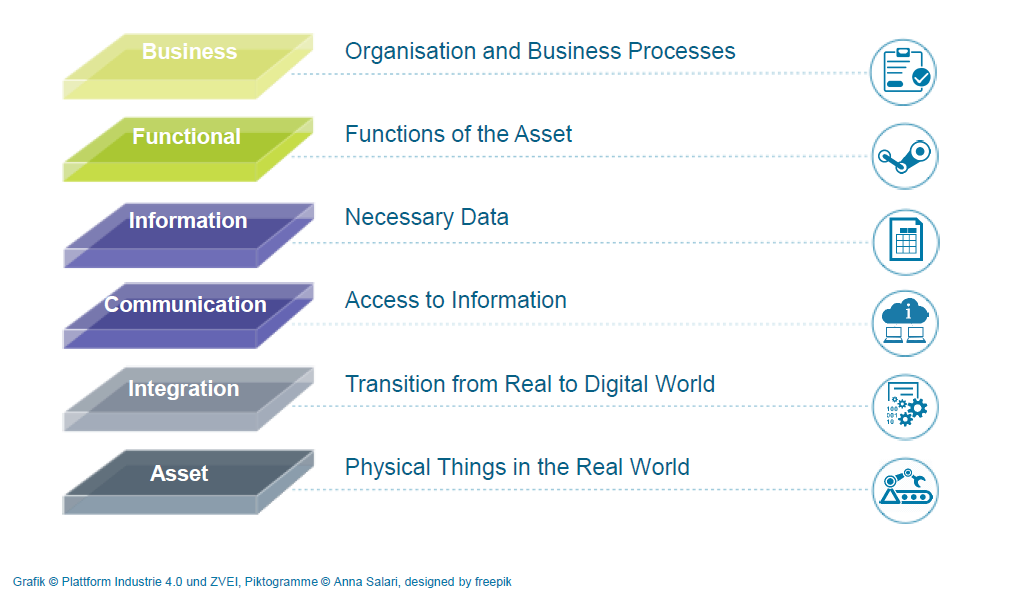 Thresholds, alerting, actions
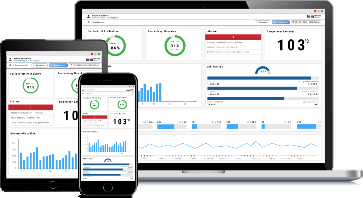 Environmental dashboards
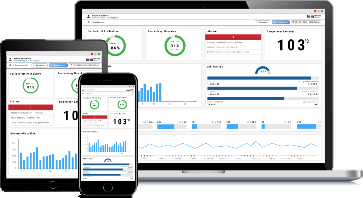 Digital World
Open secure platform DAPONA
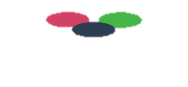 Real
Air, water, temp, weather sensors
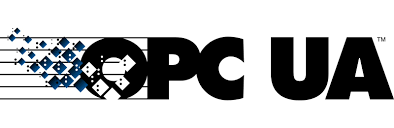 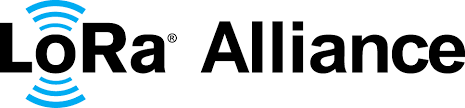 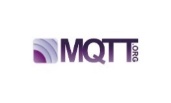 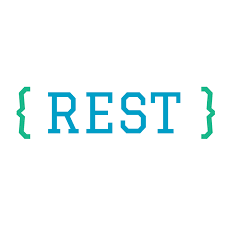 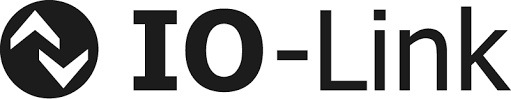 …
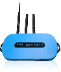 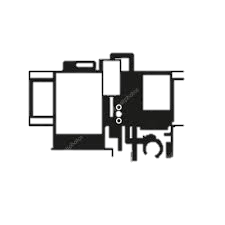 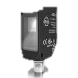 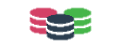 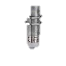 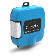 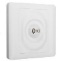 Local Assets, Integration
18 August 2020
(c) Thilo Heffner
7
all industries, all usecases
Industries
….
Branch specific  Solutions
Branch specific  Solutions
Branch specific  Solutions
Branch specific  Solutions
Branch specific  Solutions
Branch specific  Solutions
Branch specific  Solutions
Branch specific  Solutions
Branch specific  Solutions
Smart Shopfloor
Requirements
generic
Virtual Reality
specific
Artificial Intelligence, Machine Learning, Forecasting
Reporting, Business Analytics, Data Mining
Automatic Organisation Maintenance
Alerting, Task´s
Visualization, Monitoring
Data Collection
Platform Smart Shopfloor
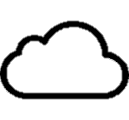 Free configurable real-time dashboards
Dashboards
Alerting, Maintenance
OEE….
3
roles and access rights
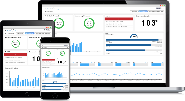 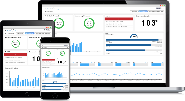 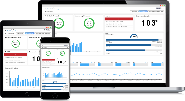 2
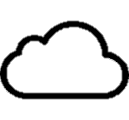 Storage
Open platform Smart Shopfloor
Shopfloor, Machines, 
Sensors
Workplaces,
Services, etc…
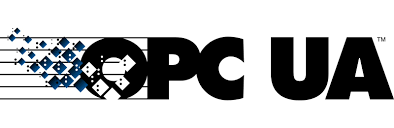 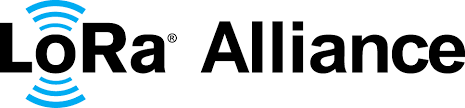 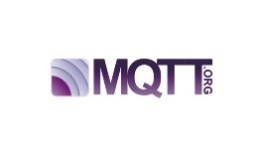 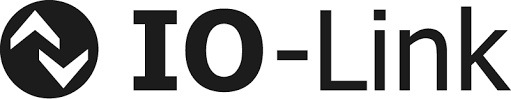 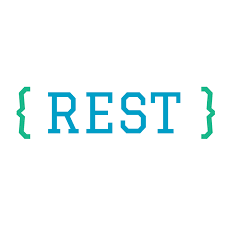 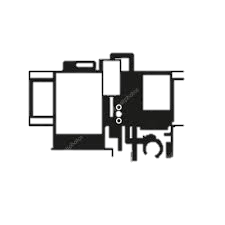 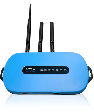 Local data acquisition
….
1
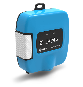 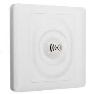 Data Sources
Platform Smart Shopfloor
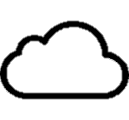 Free configurable realtime dashboards
User/Manufacturer
Supplier
Dashboards
Alerting, Maintenance
OEE….
3
Stakeholder
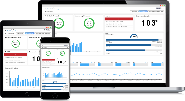 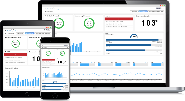 2
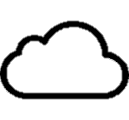 Storage
Open platform Smart Shopfloor
Shopfloor, Machines, 
Sensors
Workplaces,
Services, etc…
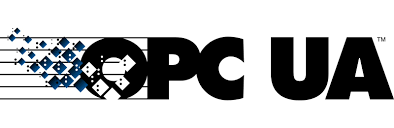 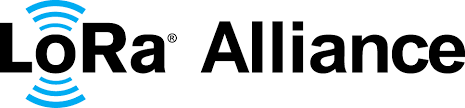 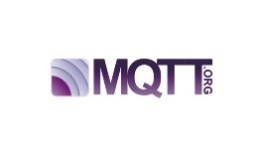 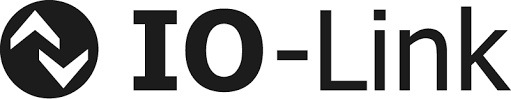 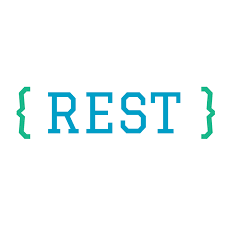 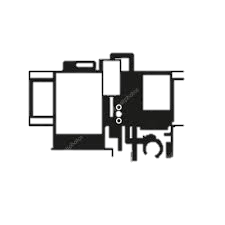 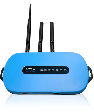 data acquisition
….
1
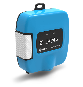 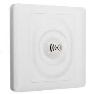 Data Sources
Dashboard drag&drop configuration on the fly
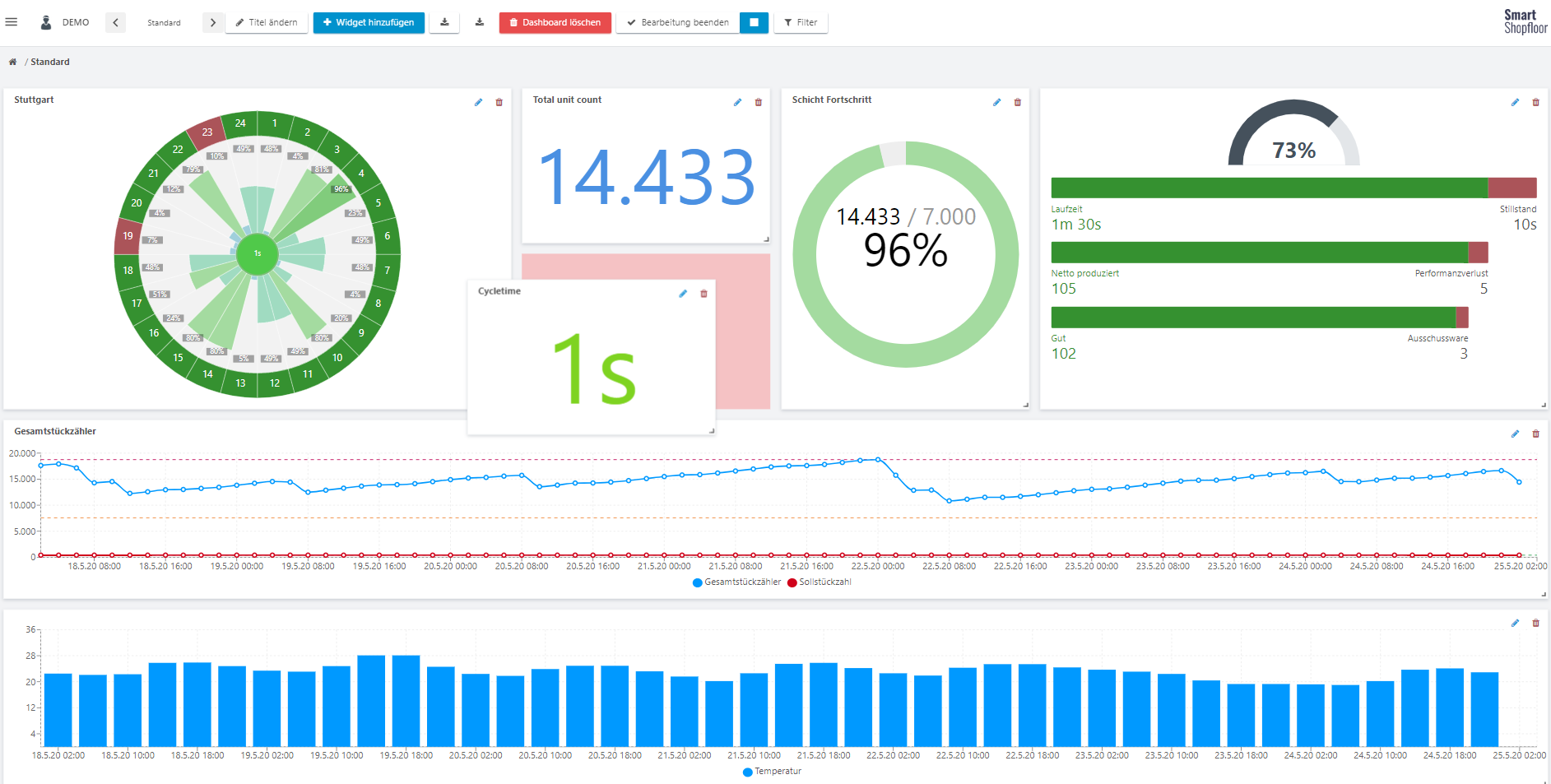 18 August 2020
(c) Thilo Heffner
11
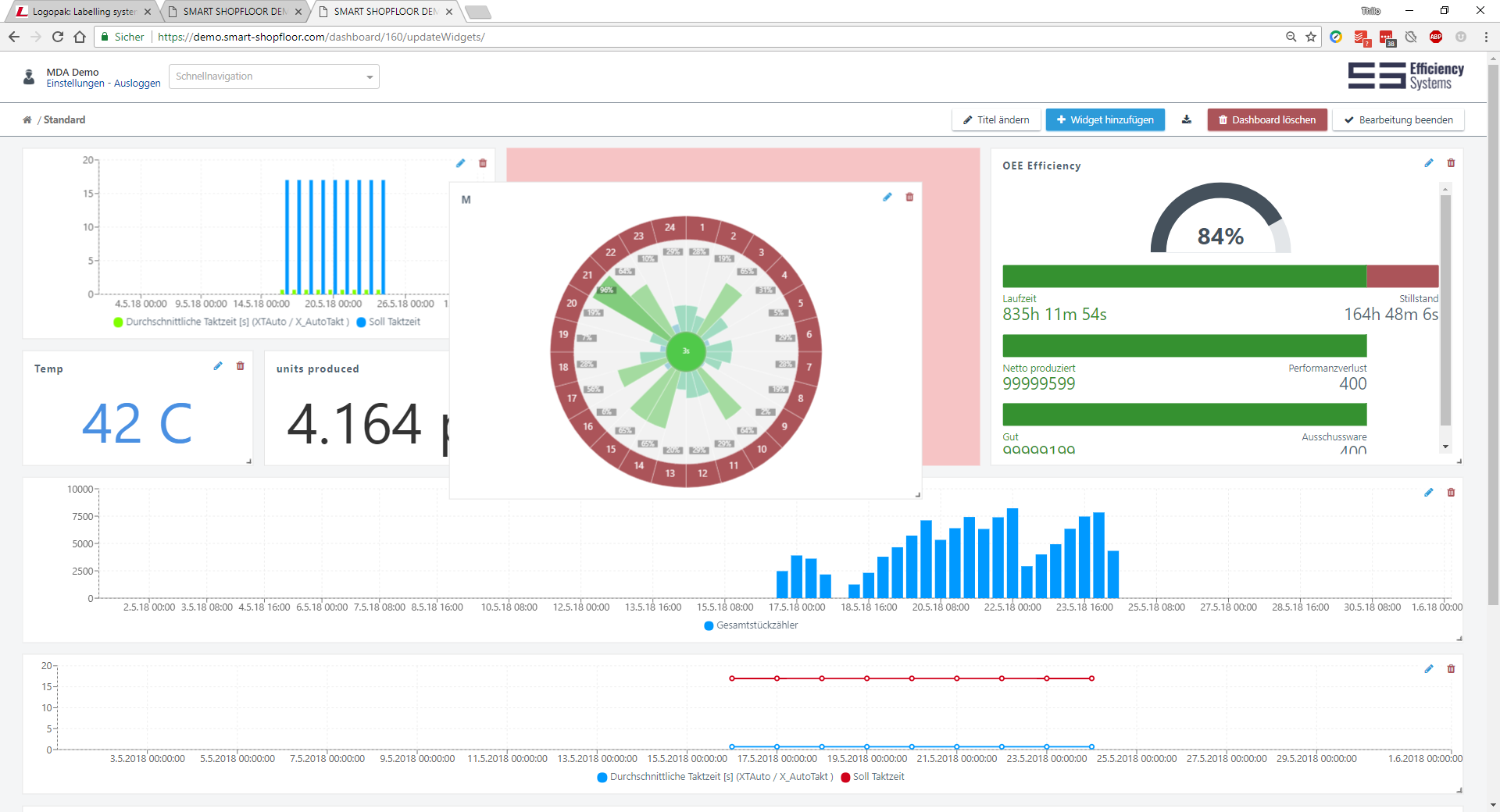 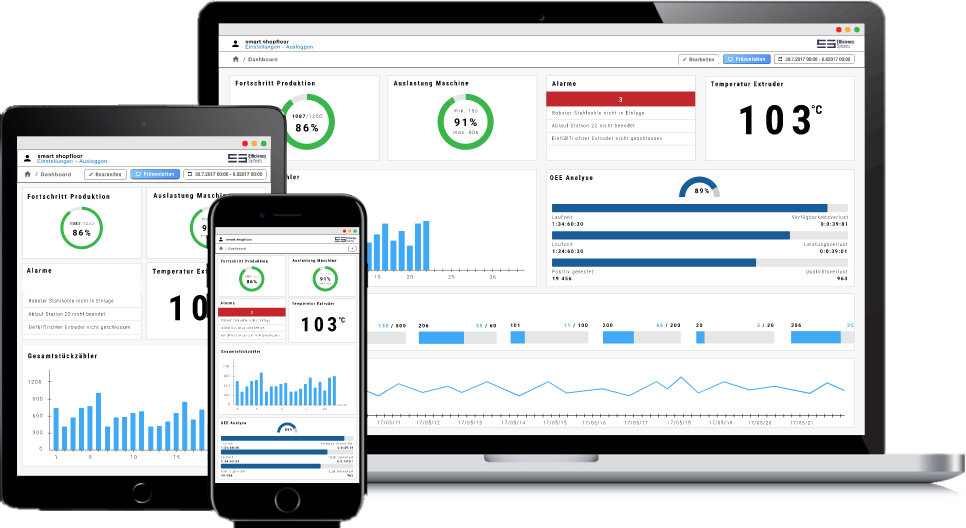 Supplier
Non binding Illustration
[Speaker Notes: Why a customer byes a DESMA machine?]
clients(Extract)
[Speaker Notes: Why a customer byes a DESMA machine?]
Clients
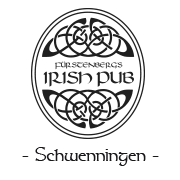 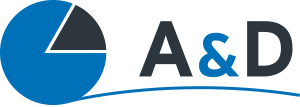 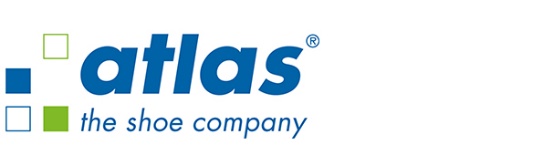 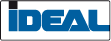 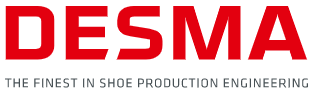 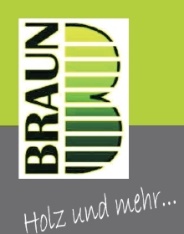 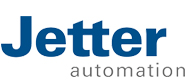 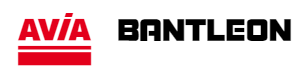 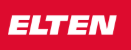 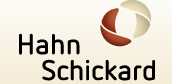 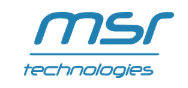 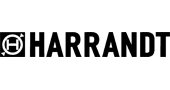 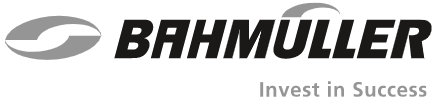 18 August 2020
(c) Thilo Heffner
15
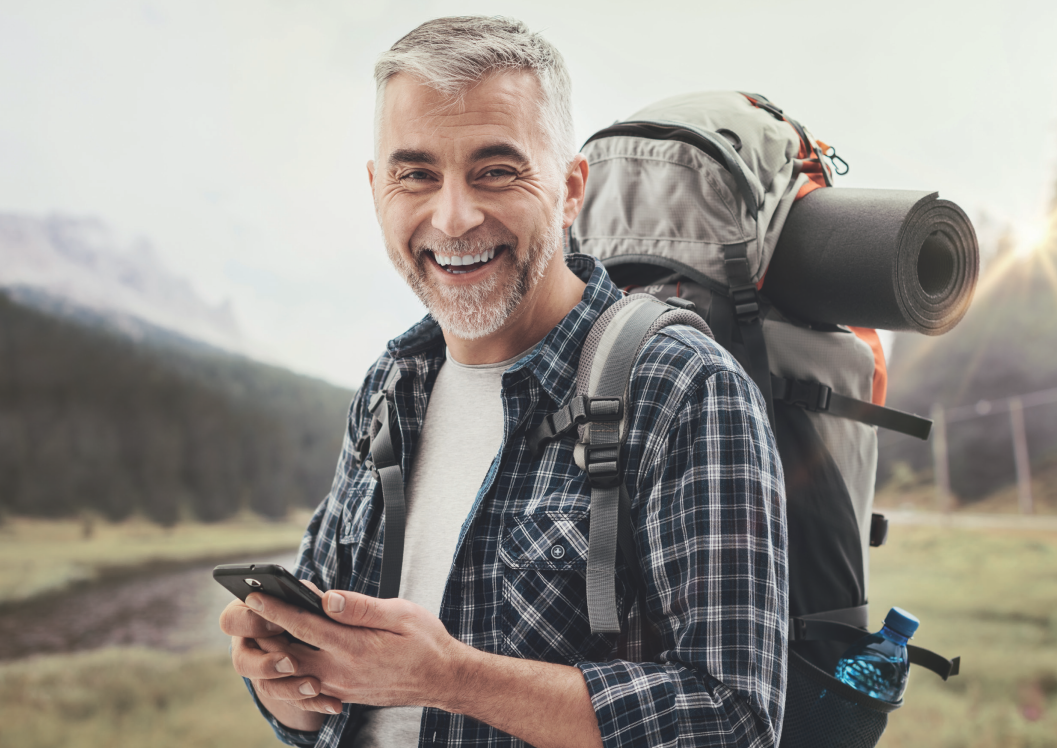 www.smart-shopfloor.com
16
The efficiency team
We are 4 creative people, with 
strong know how in state of the art software technology 
understanding of business requirements 
strong demand, to solve them with an standard plug&play web- platform
Alexander Fritz 		(CTO, Software Development)Daniel Heffner 		(Software Development)Sebastian Gerock		(Software Development)Thilo Heffner 		(CEO, business development, founder)
18 August 2020
(c) Thilo Heffner
17
Thilo Heffner
CEO

Efficiency Systems
Zum Zander 8
DE-88662 Überlingen

phone:	+49 160 767 88 11
E-Mail: 	mail@efficiency-systems.com
efficiency-systems.com
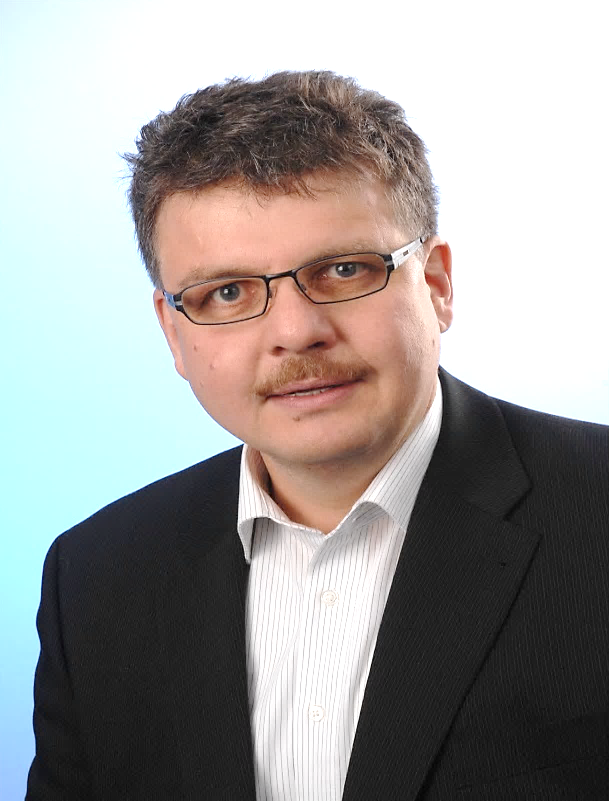